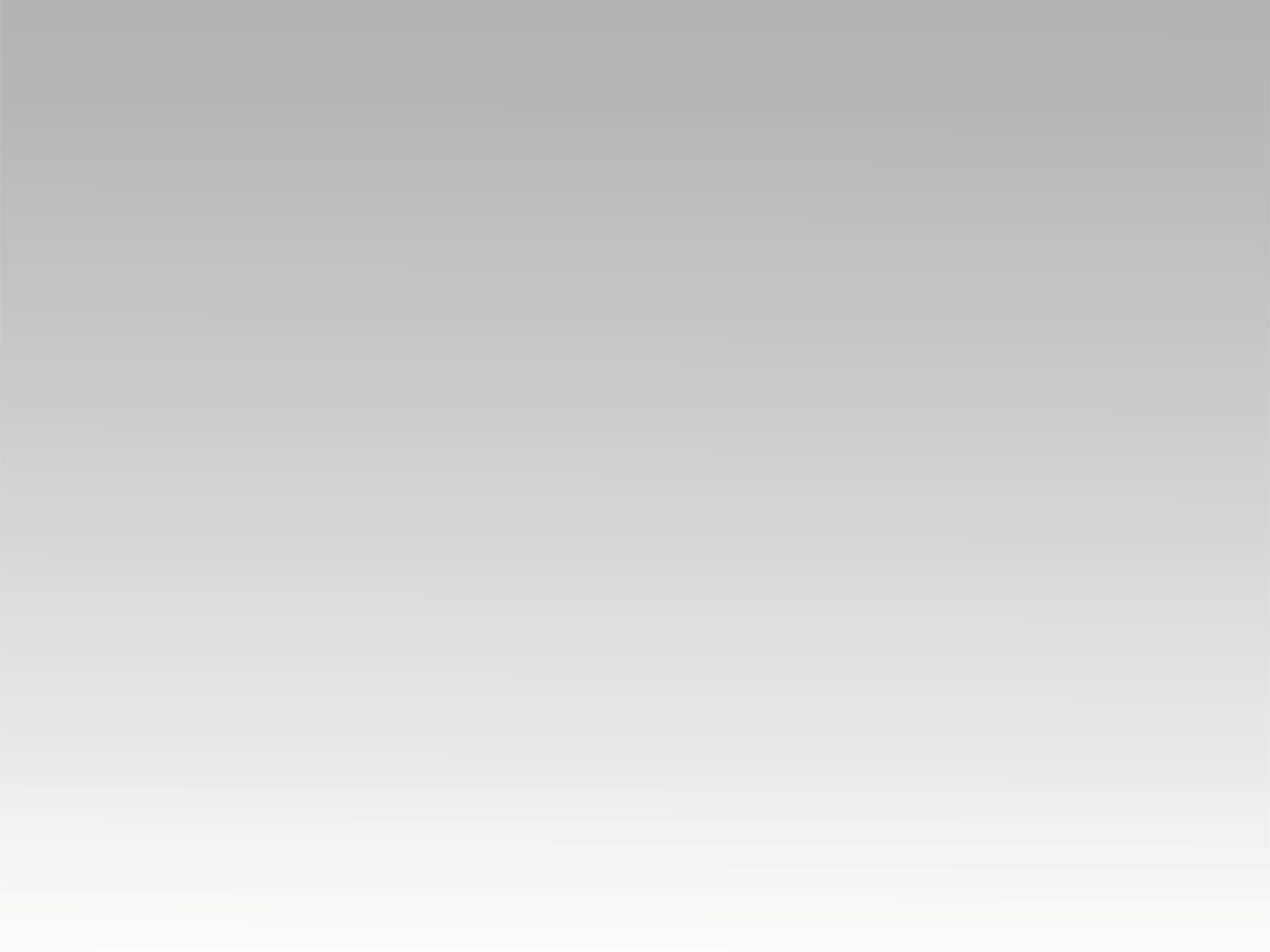 تـرنيــمة
دوسي يا نفسي بعز
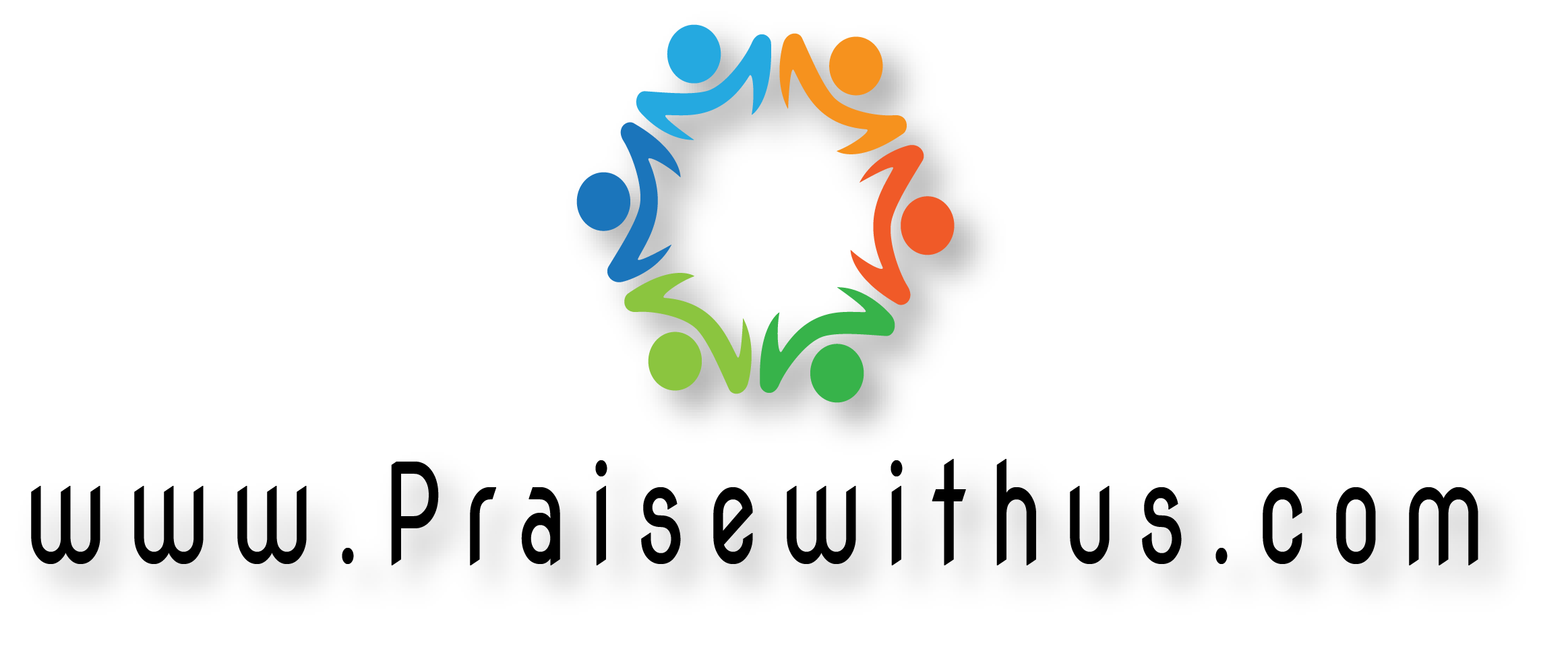 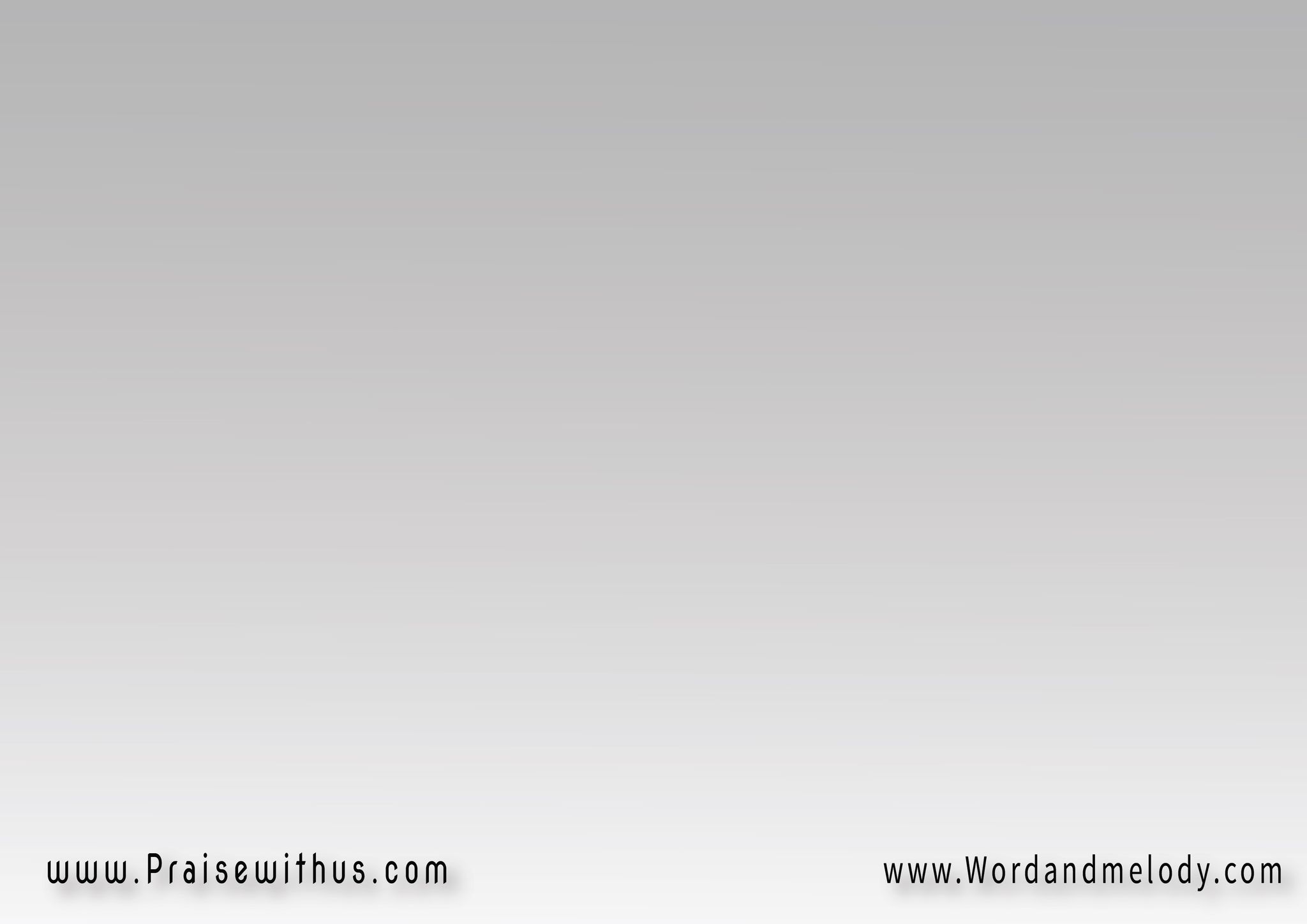 1- 
 دوسي يا نفسي بعز
دوماً على الشيطان
مش ممكن راح اهتز
دا يسوع اداني ايمان
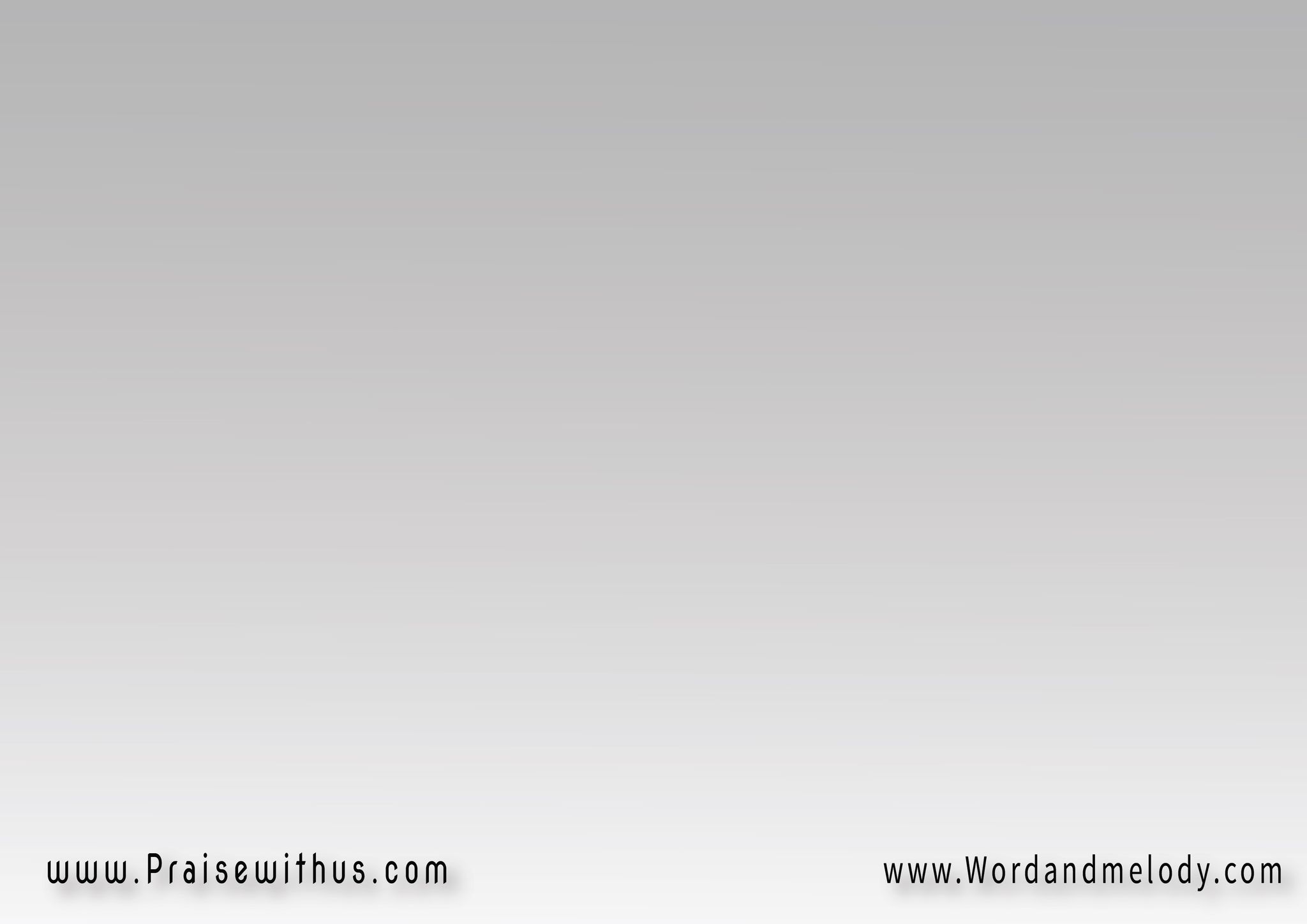 القرار : 
وان هاجت الدنيا حواليَّ
ابليس مش راح يقوى عليَّ
طول ما يسوع ماسك بايديَّ
ايماني انه ذراعه قويـــــــة
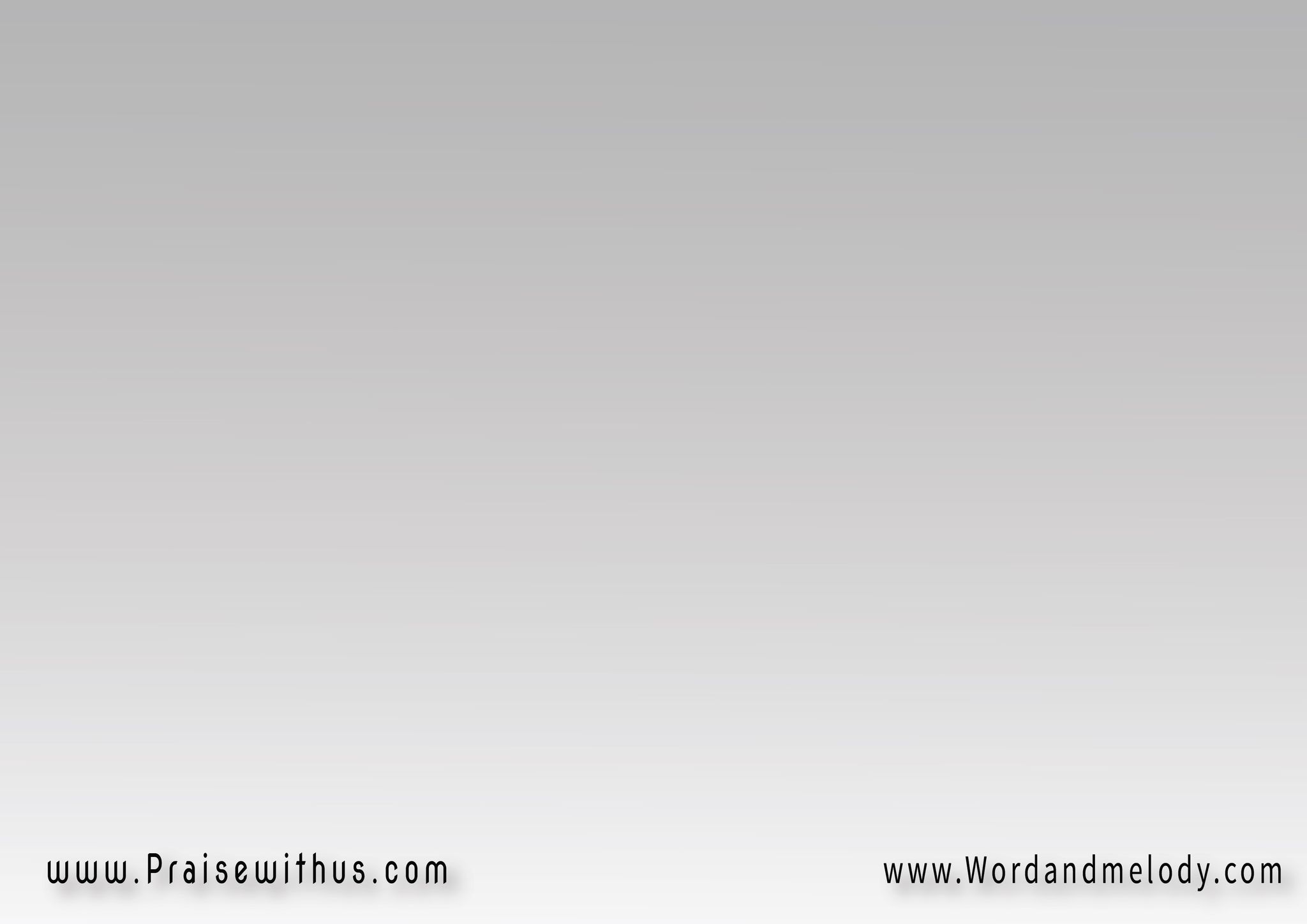 2- 
 بيسوع اتحدى النار
وامشي وسط الاتون
ايماني يهز أســــوار
ويهدم الحصـــــــون
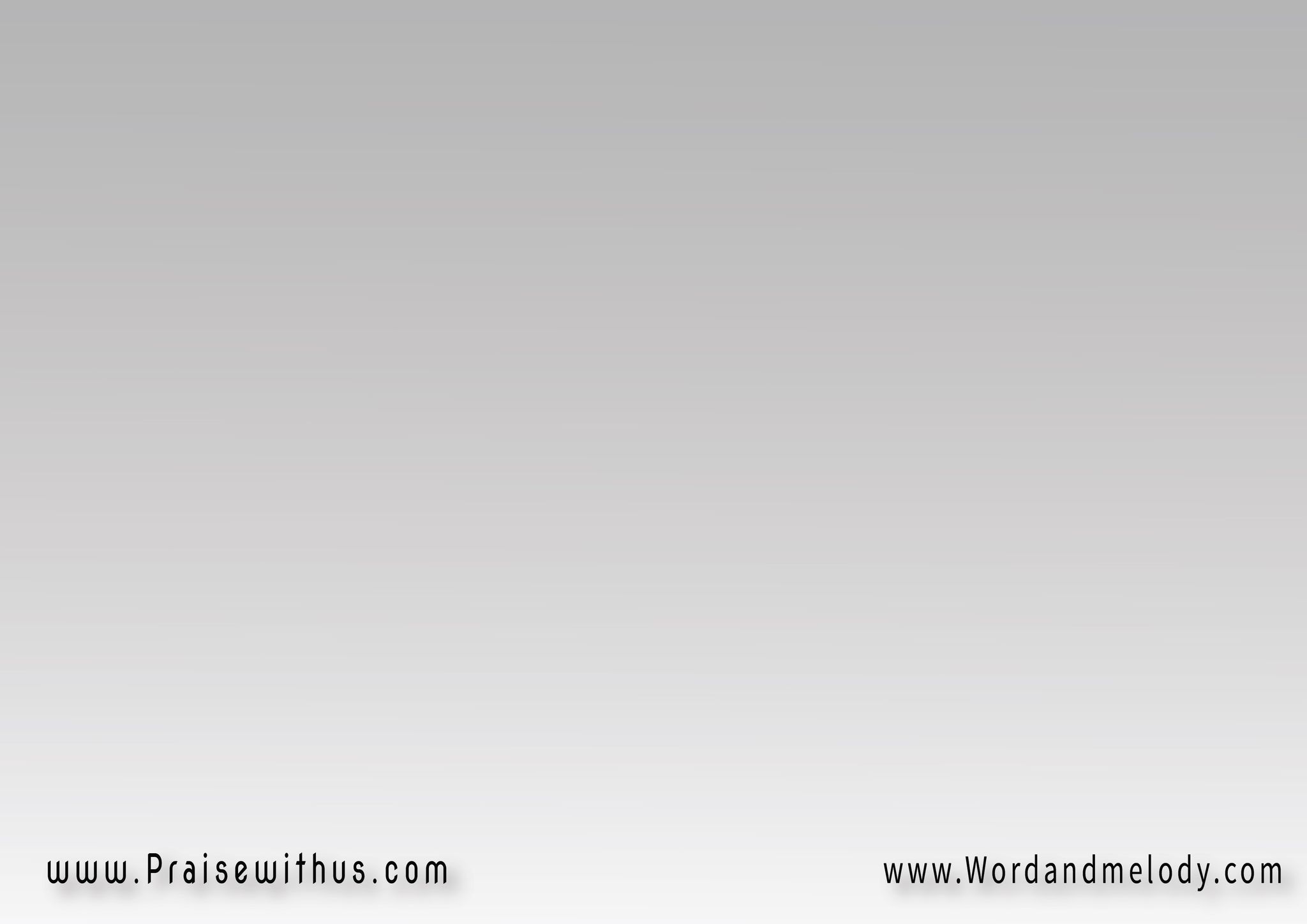 القرار : 
وان هاجت الدنيا حواليَّ
ابليس مش راح يقوى عليَّ
طول ما يسوع ماسك بايديَّ
ايماني انه ذراعه قويـــــــة
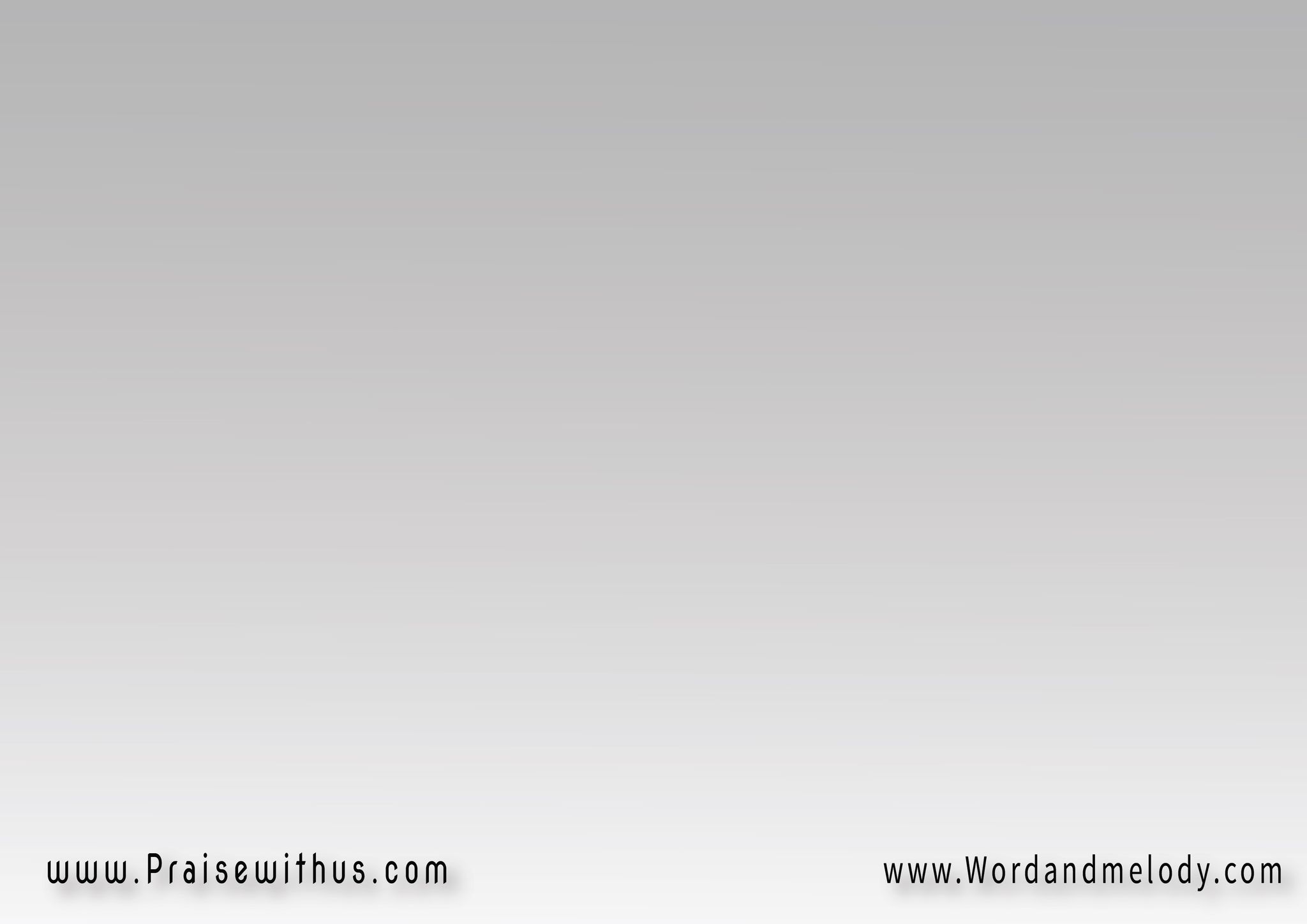 3- 
 مش راح انكِّس راسي
دا صليب ربي بيرفعني
دا يسوع ترسي وخلاصي
قوة روحه تشجعنـــــــي
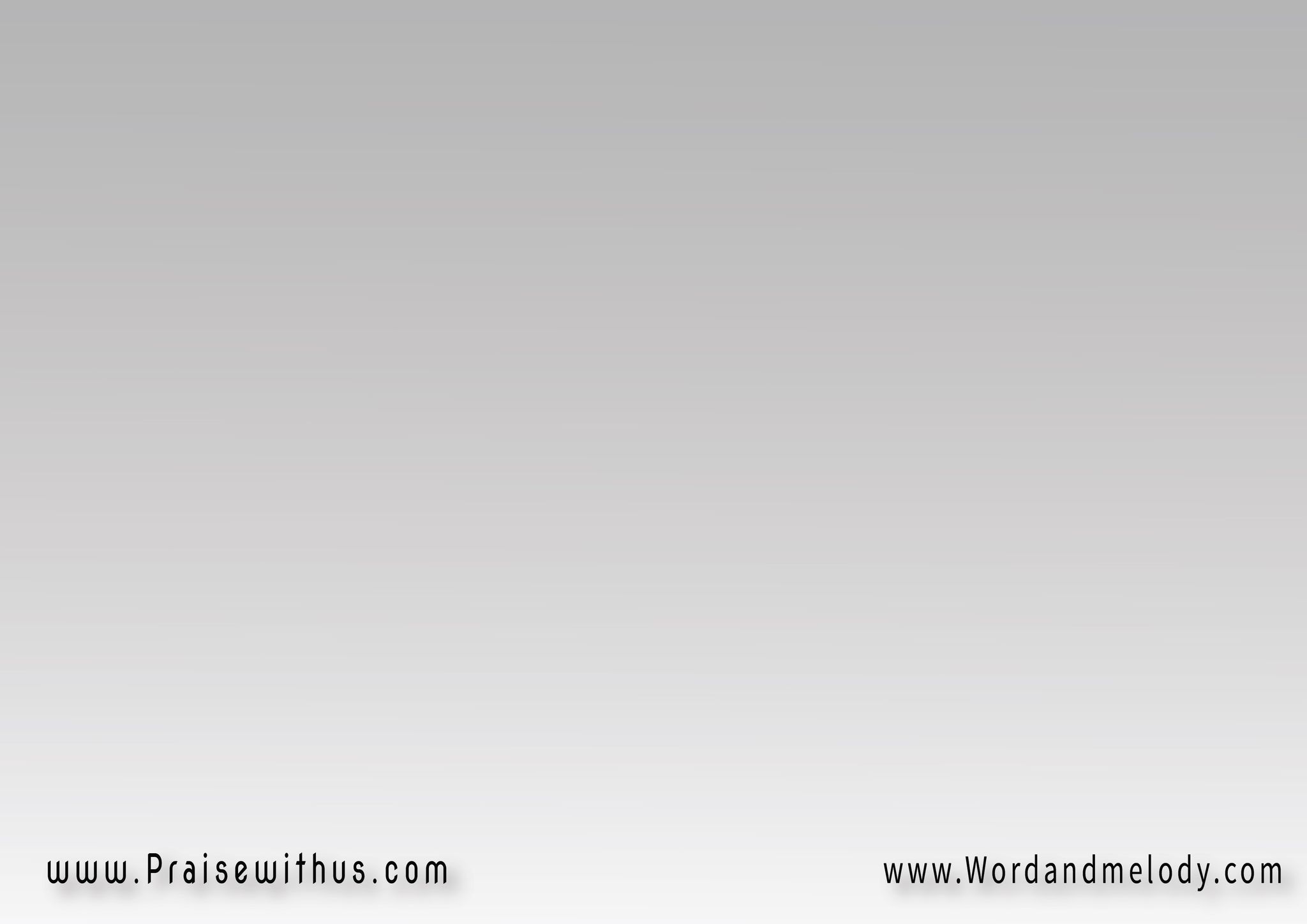 القرار : 
وان هاجت الدنيا حواليَّ
ابليس مش راح يقوى عليَّ
طول ما يسوع ماسك بايديَّ
ايماني انه ذراعه قويـــــــة
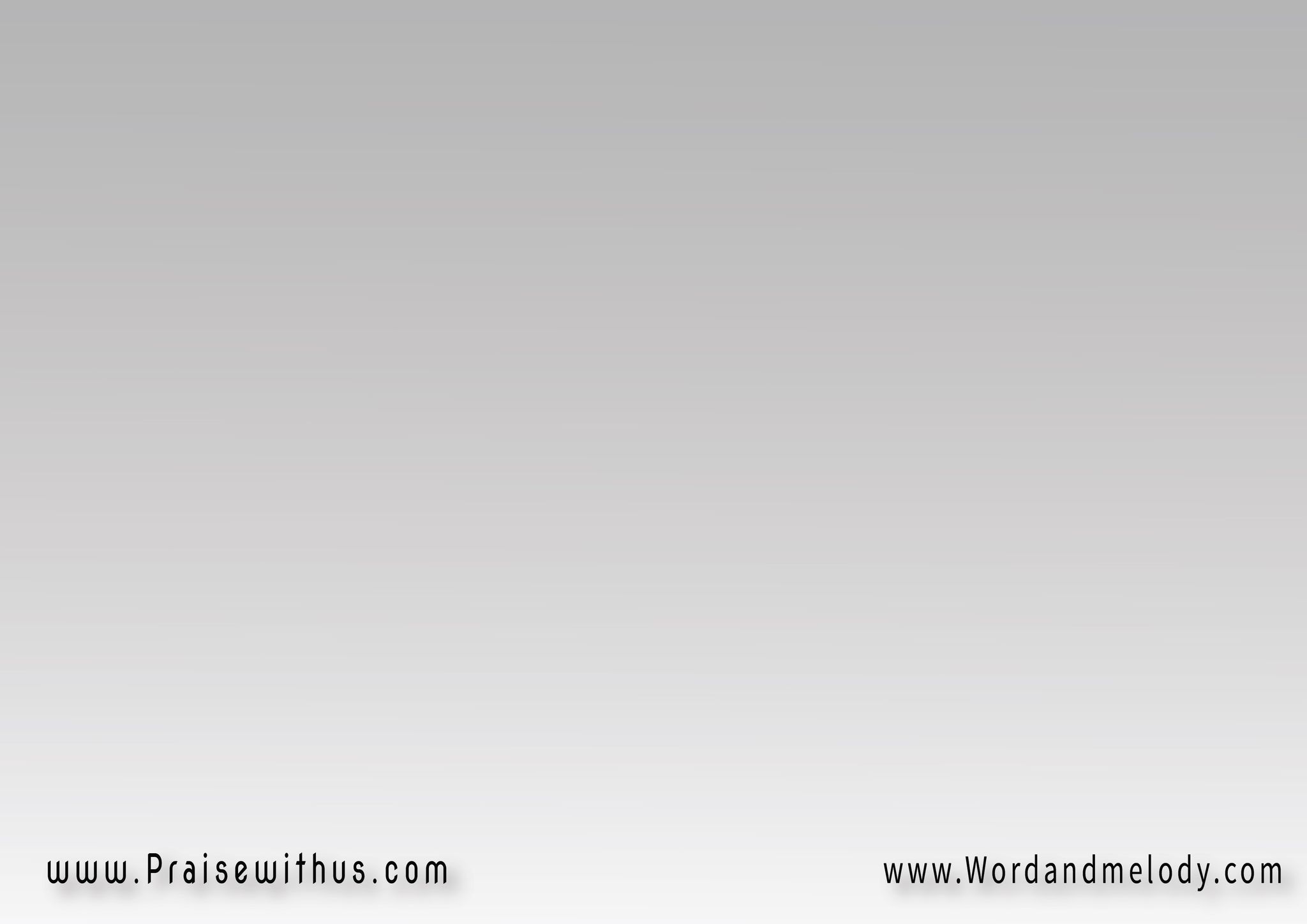 4- 
 يسوع راح يتمجد
مجداً من غير حدود
ها امشي من غير ما اتردد
وها تنهــــــار الســــــدود
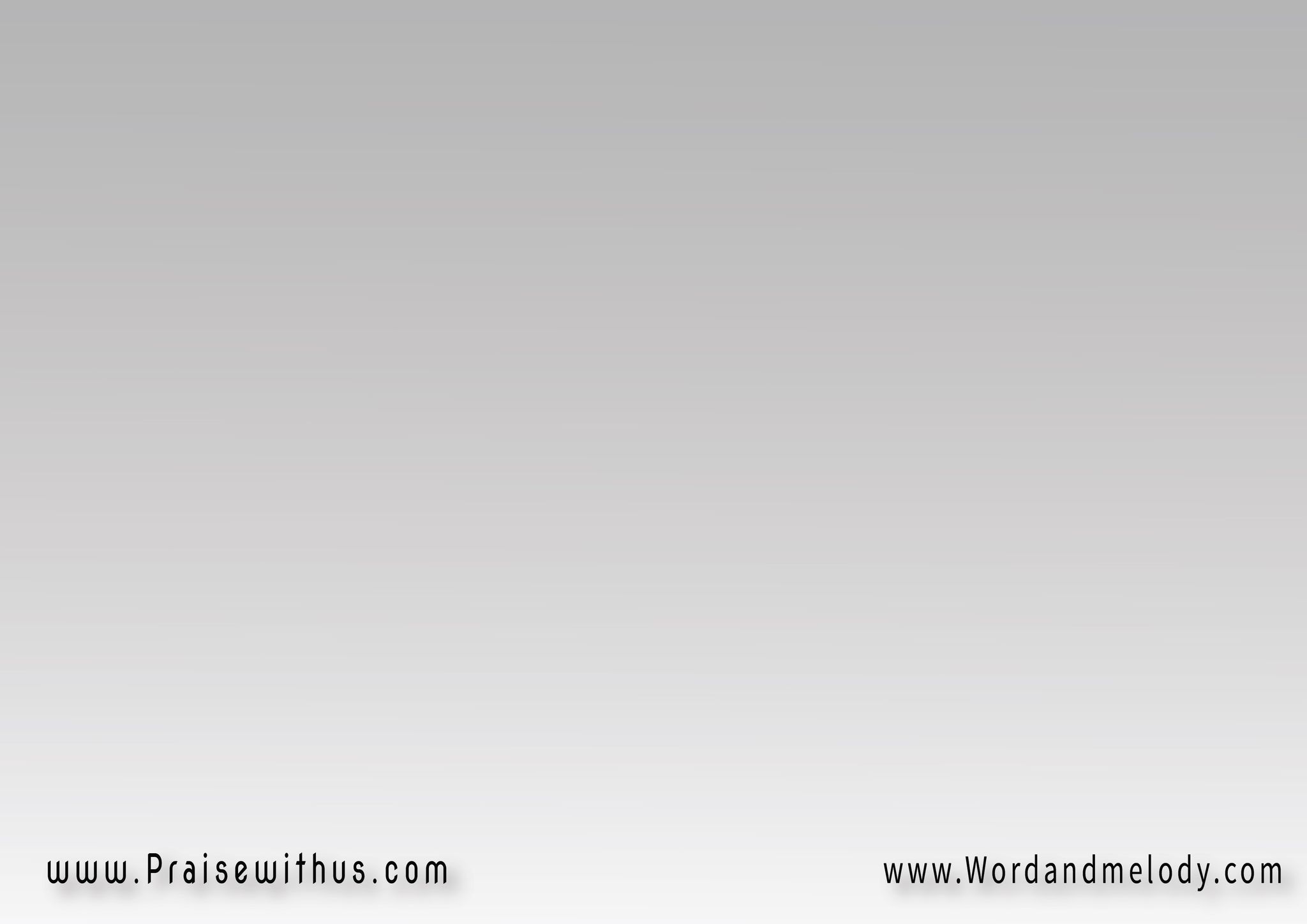 القرار : 
وان هاجت الدنيا حواليَّ
ابليس مش راح يقوى عليَّ
طول ما يسوع ماسك بايديَّ
ايماني انه ذراعه قويـــــــة
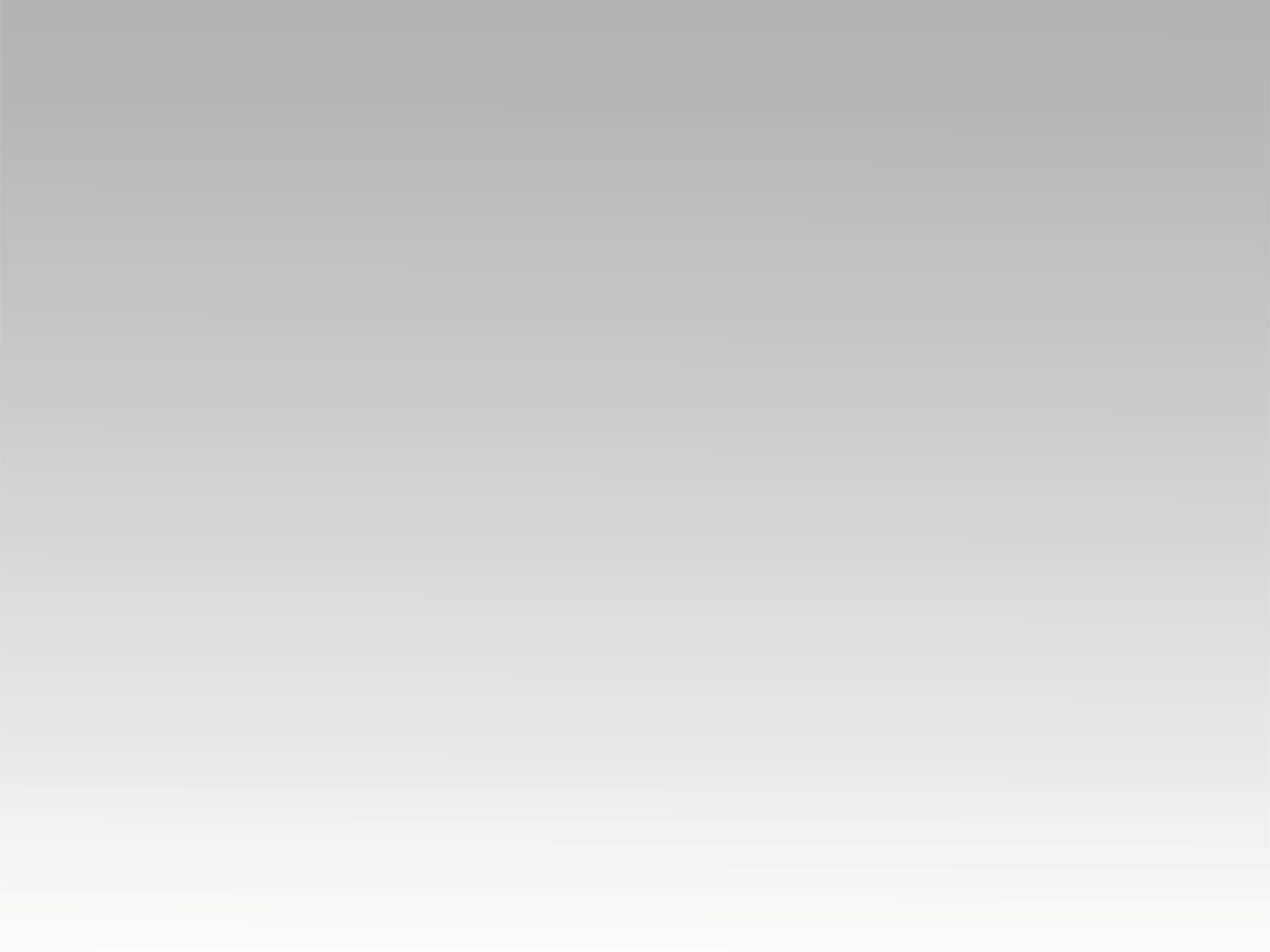 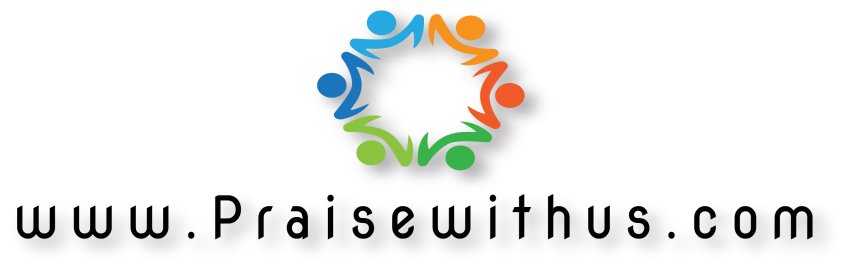